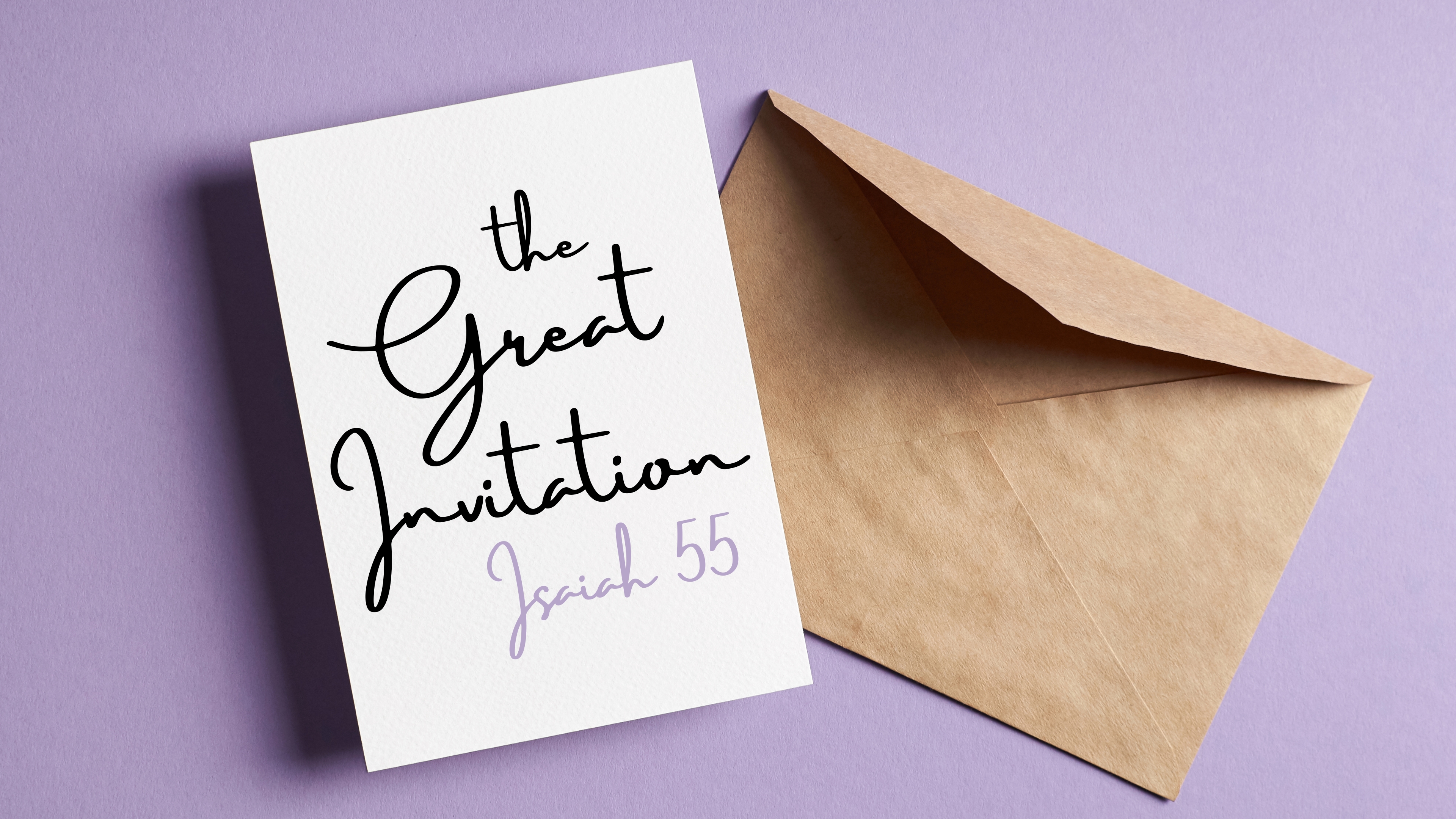 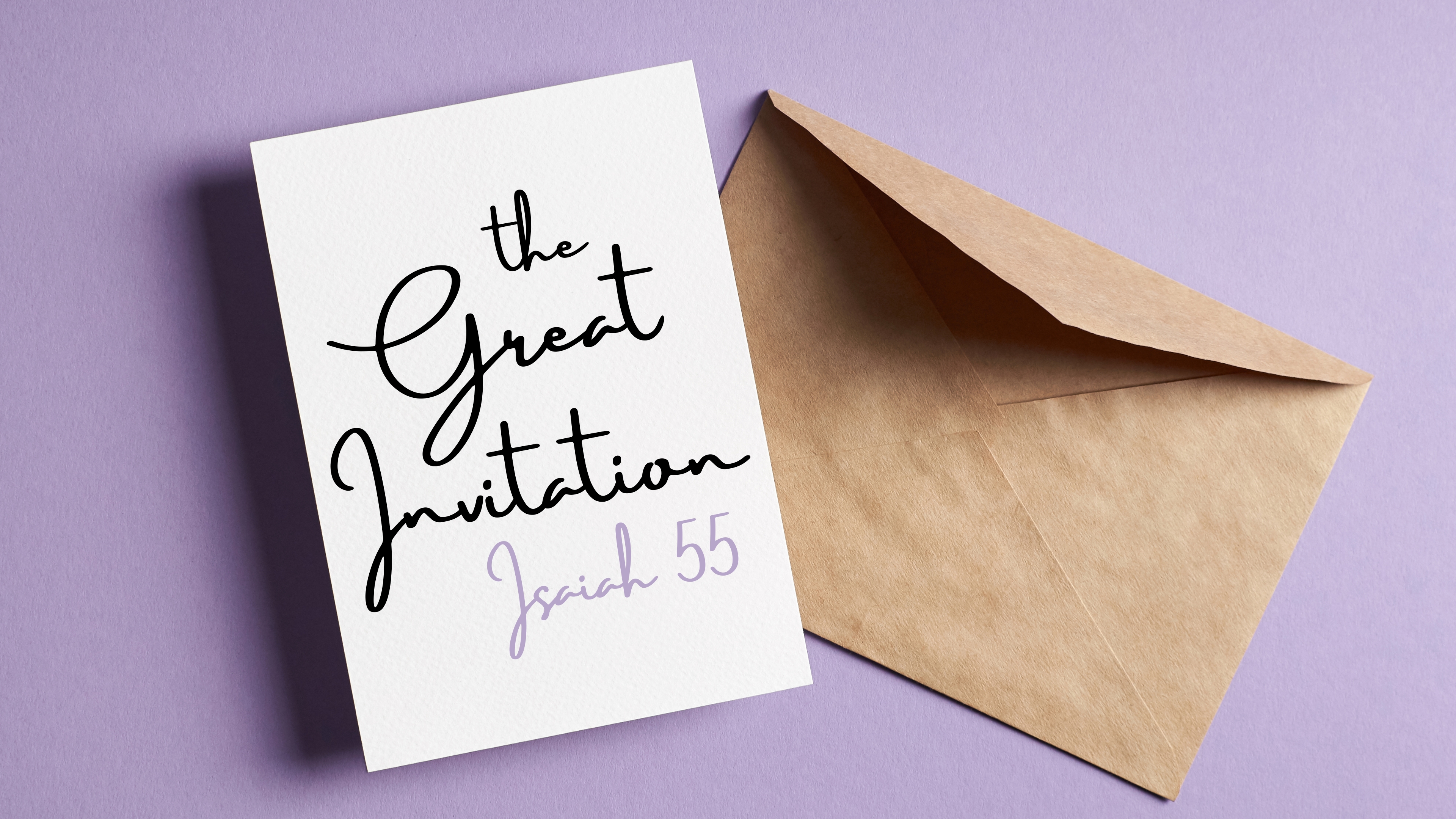 The Value of the Invitation            (vv. 1-2)
Salvation for Those Who Lack
Water and bread – John 4:7-14; 6:26-27, 32-35
“you who have no money” (v. 1) – Matthew 5:3; Ephesians 2:4-10
“wine and milk…abundance”       (vv. 1, 2) – Colossians 1:27; 2:2-3
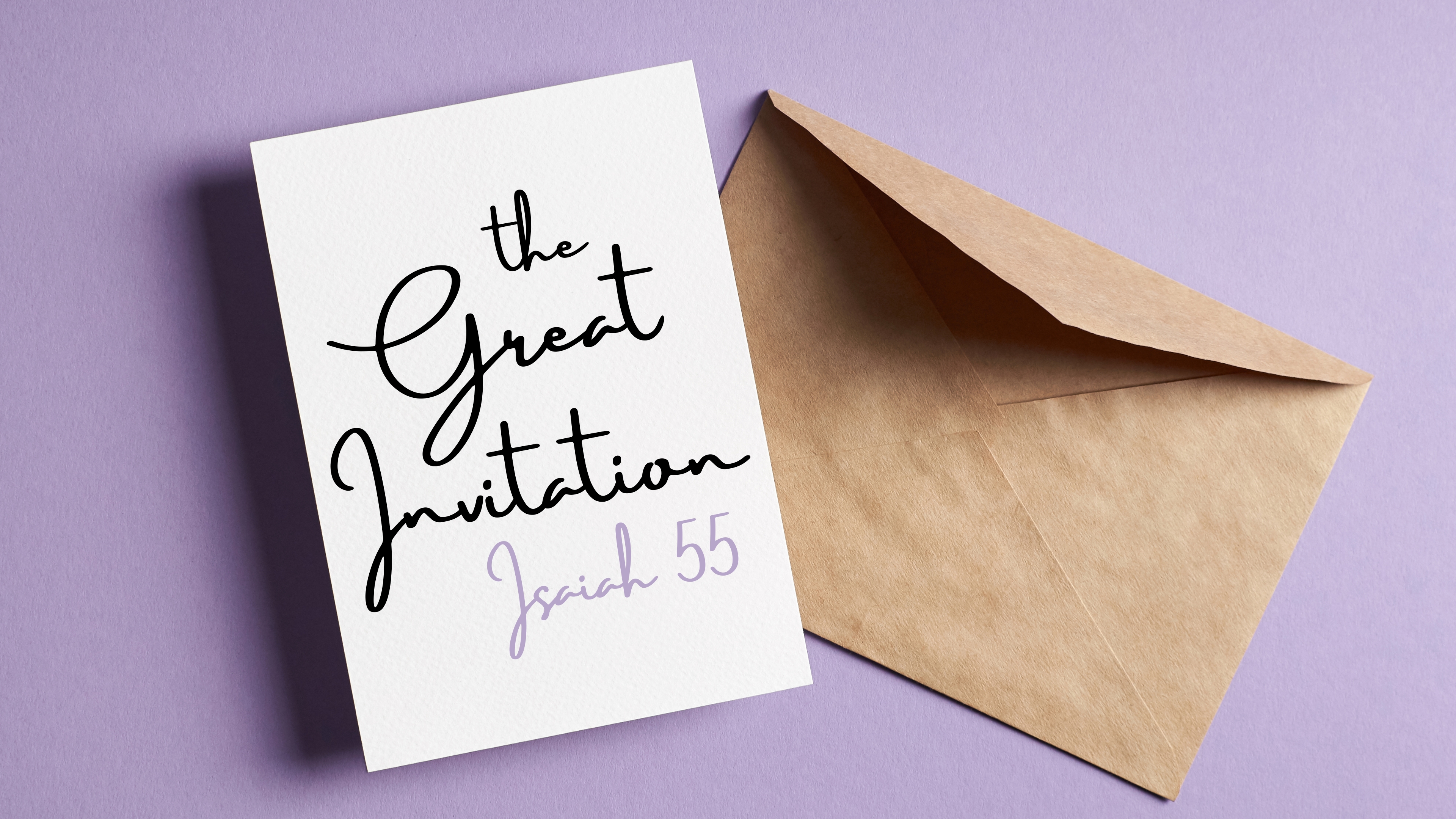 The Value of the Invitation            (vv. 1-2)
Salvation for Those Who Lack
Salvation for Those Who Desire
“Everyone who thirsts” (v. 1)
Must be desired – Psalm 42:1-3; Matthew 5:6; Mark 8:34
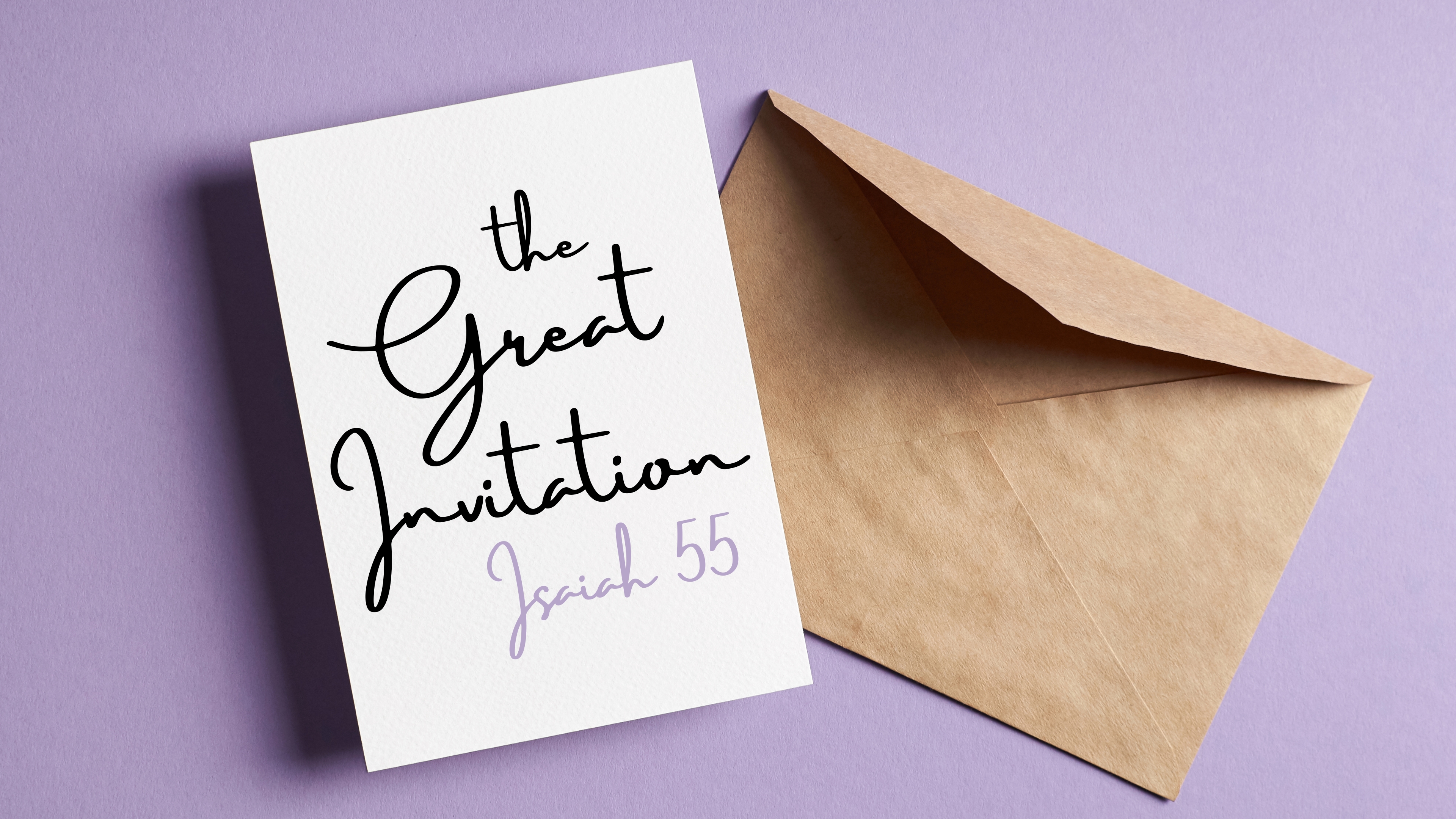 The Value of the Invitation            (vv. 1-2)
Salvation for Those Who Lack
Salvation for Those Who Desire
Salvation for Those Who Receive
“Why do you spend money for what is not bread” (v. 2) –               1 John 2:16-17; Mark 8:36-37
“Listen carefully to ME” (v. 2b)
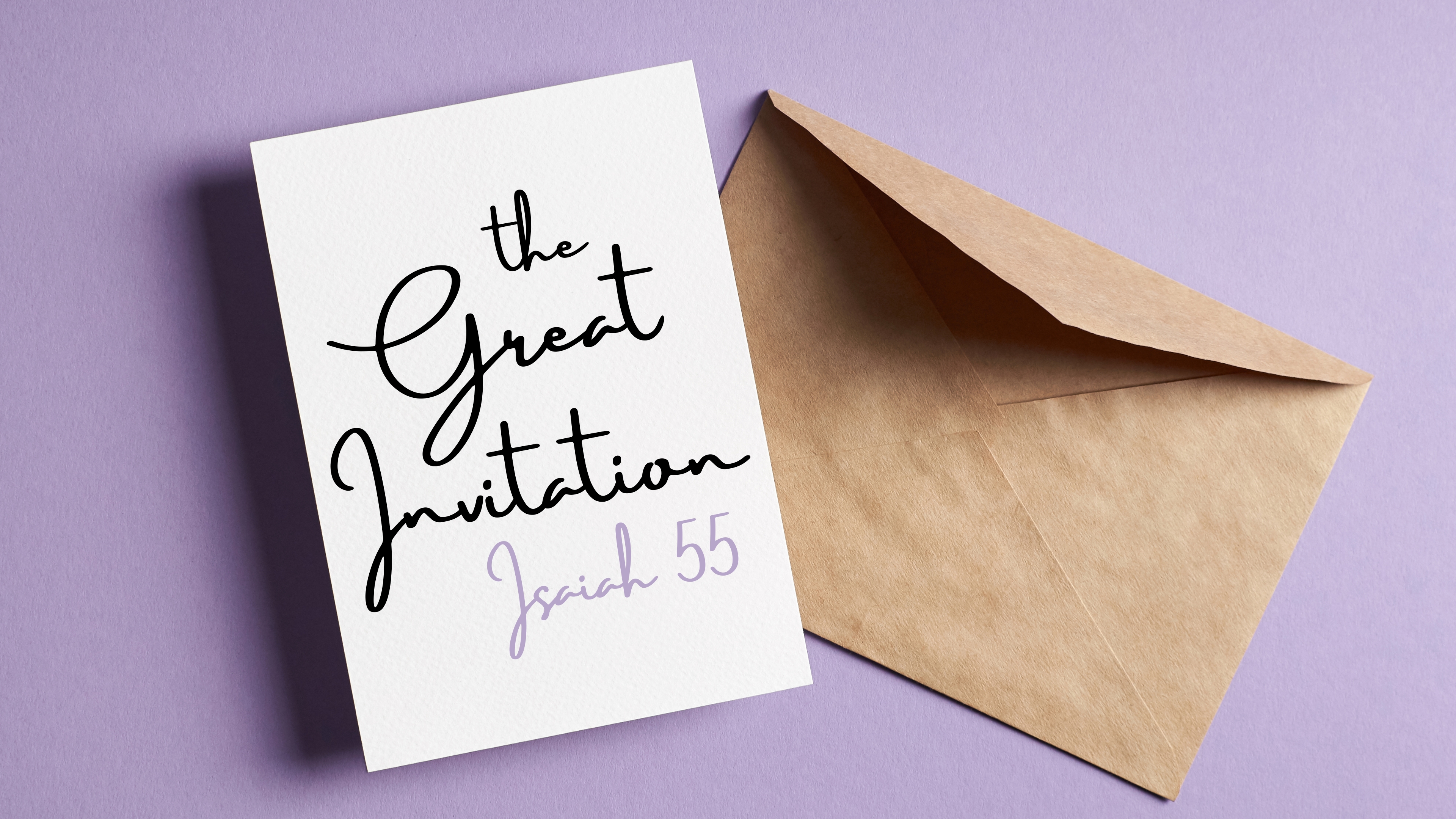 The Faithfulness of the Invitation            (vv. 3-5)
The Faithfulness of God’s Promise
“The sure mercies of David” (v. 3) – 2 Samuel 7:11-14; Psalm 89:1-4; Acts 13:22-23, 34-39
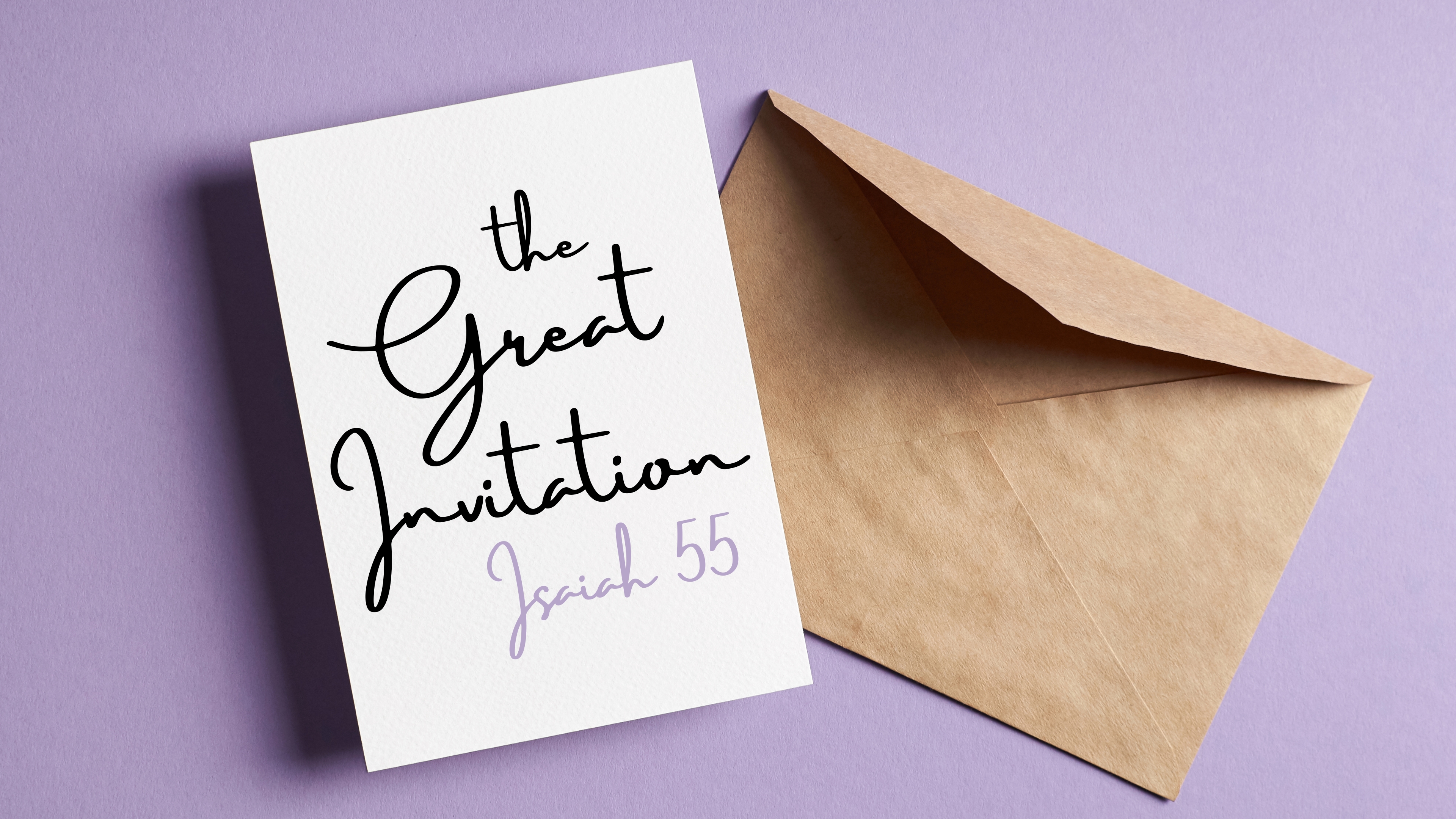 The Faithfulness of the Invitation            (vv. 3-5)
The Faithfulness of God’s Promise
The Faithfulness of Christ’s Reign
(v. 4) – speaking of the Christ.
Witness – John 18:37;                  1 Timothy 6:13; Revelation 1:5
Leader – Hebrews 2:10, 18
Commander – Isaiah 9:6; Matthew 28:18
Our role – 2 Timothy 2:11-13
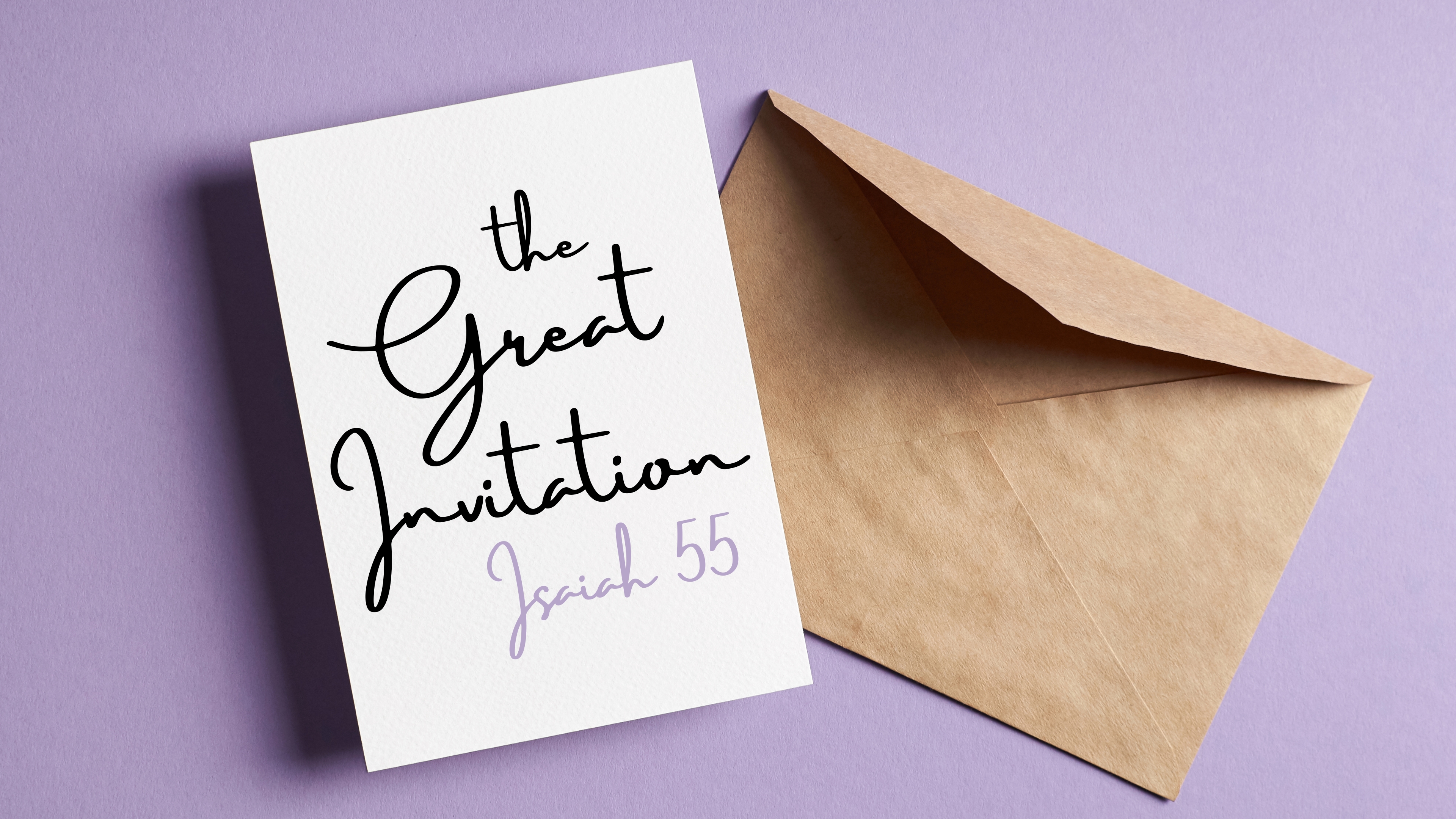 The Faithfulness of the Invitation            (vv. 3-5)
The Faithfulness of God’s Promise
The Faithfulness of Christ’s Reign
The Faithfulness of Christ’s Territory
(v. 5) – not limited to one people.
Far brought near –             Ephesians 2:11-13, 17
Those contrite, tremble at word – Isaiah 66:1-2; Romans 10:19-21
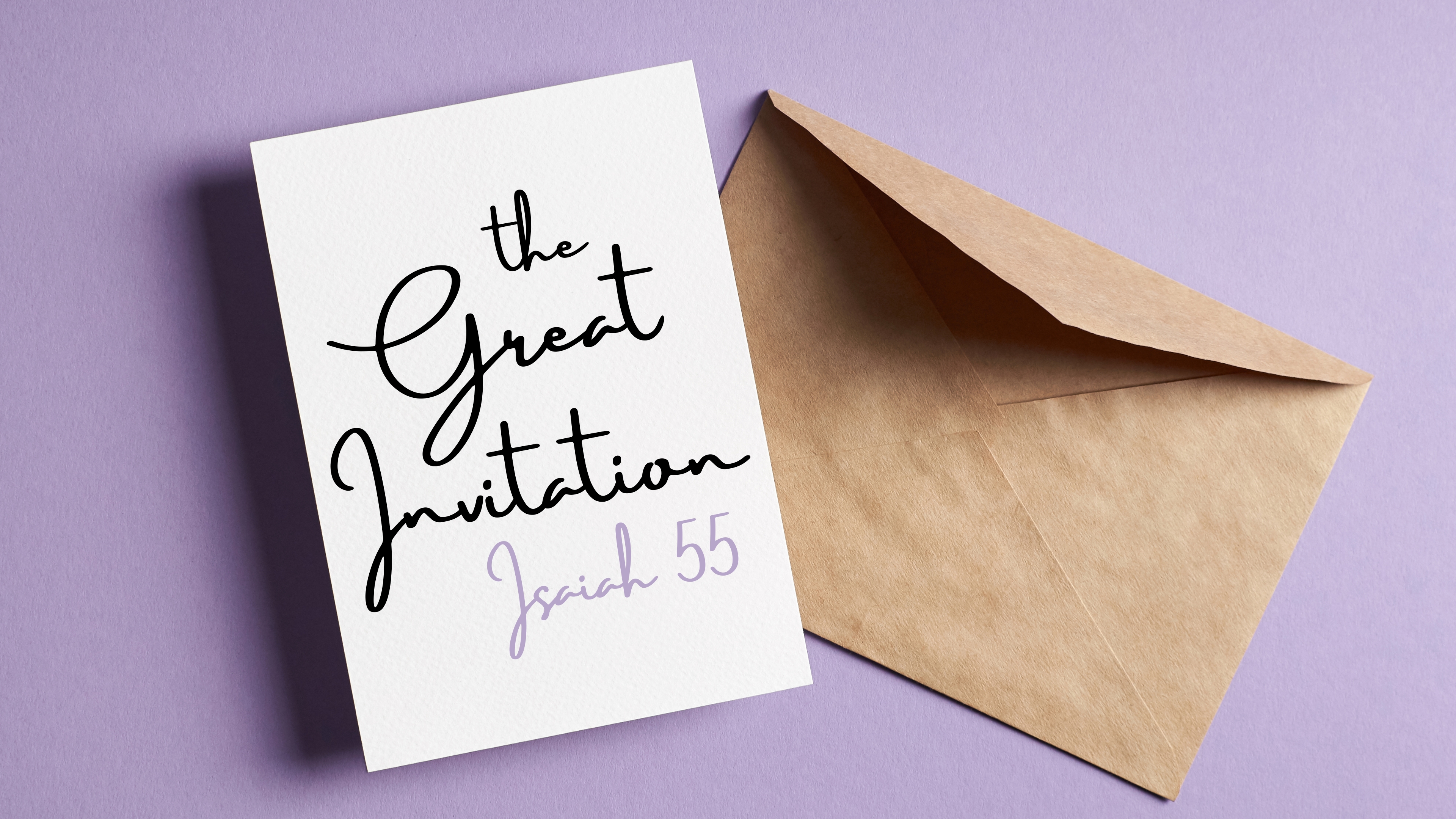 The Exclusivity of the Invitation            (vv. 6-13)
Exclusively for the Urgent
Time limited (v. 6) – James 4:14;    2 Peter 3:10
Those who delay will not receive – Acts 24:25; Luke 8:18;              Amos 8:11-12
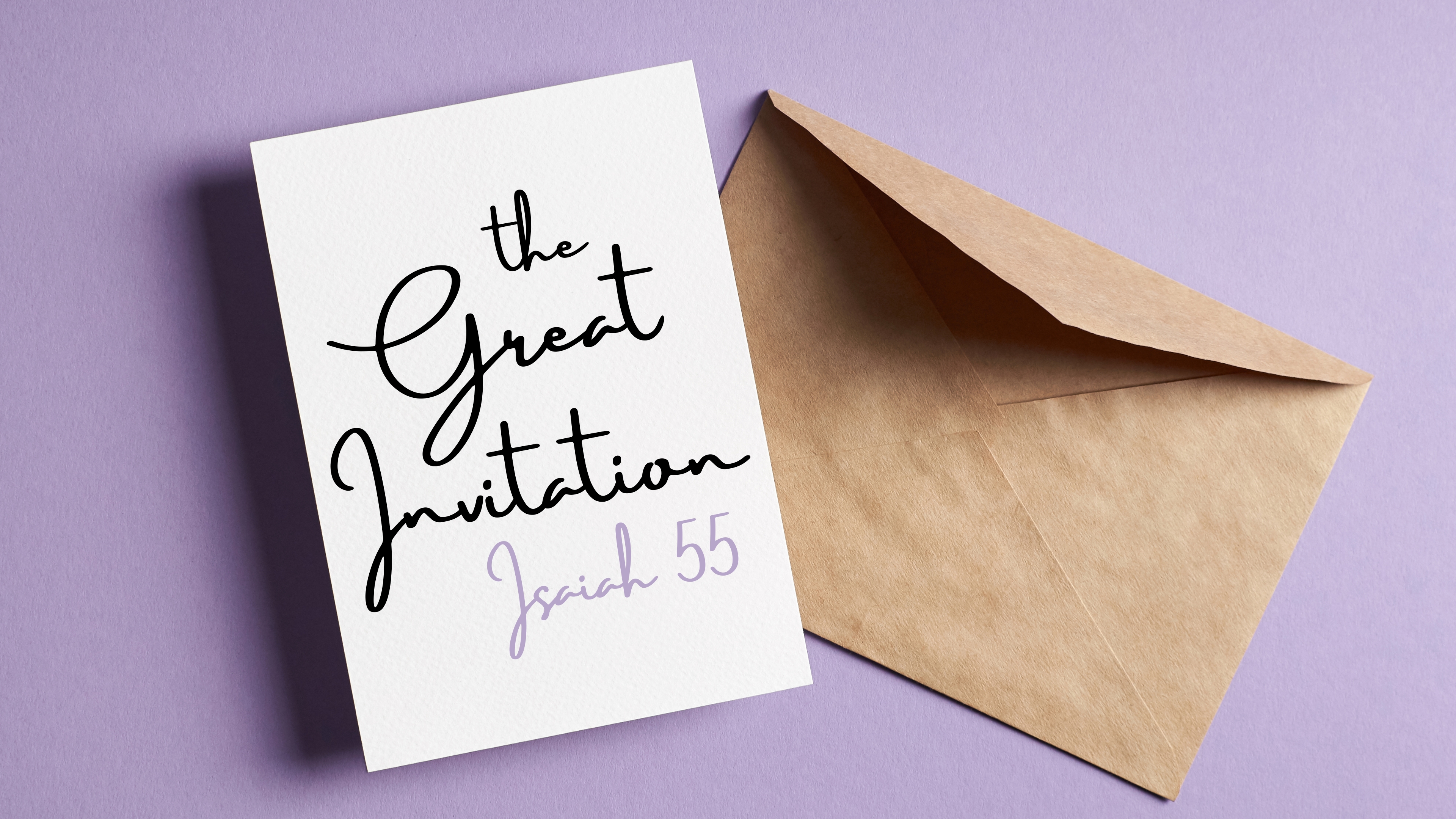 The Exclusivity of the Invitation            (vv. 6-13)
Exclusively for the Urgent
Exclusively for the Penitent
Conditioned on repentance (v. 7) – Isaiah 59:1-2, 12-15, 20-21
“Let him return to the Lord”
Mercy – Isaiah 54:4-8
Abundant pardon – Isaiah 1:18
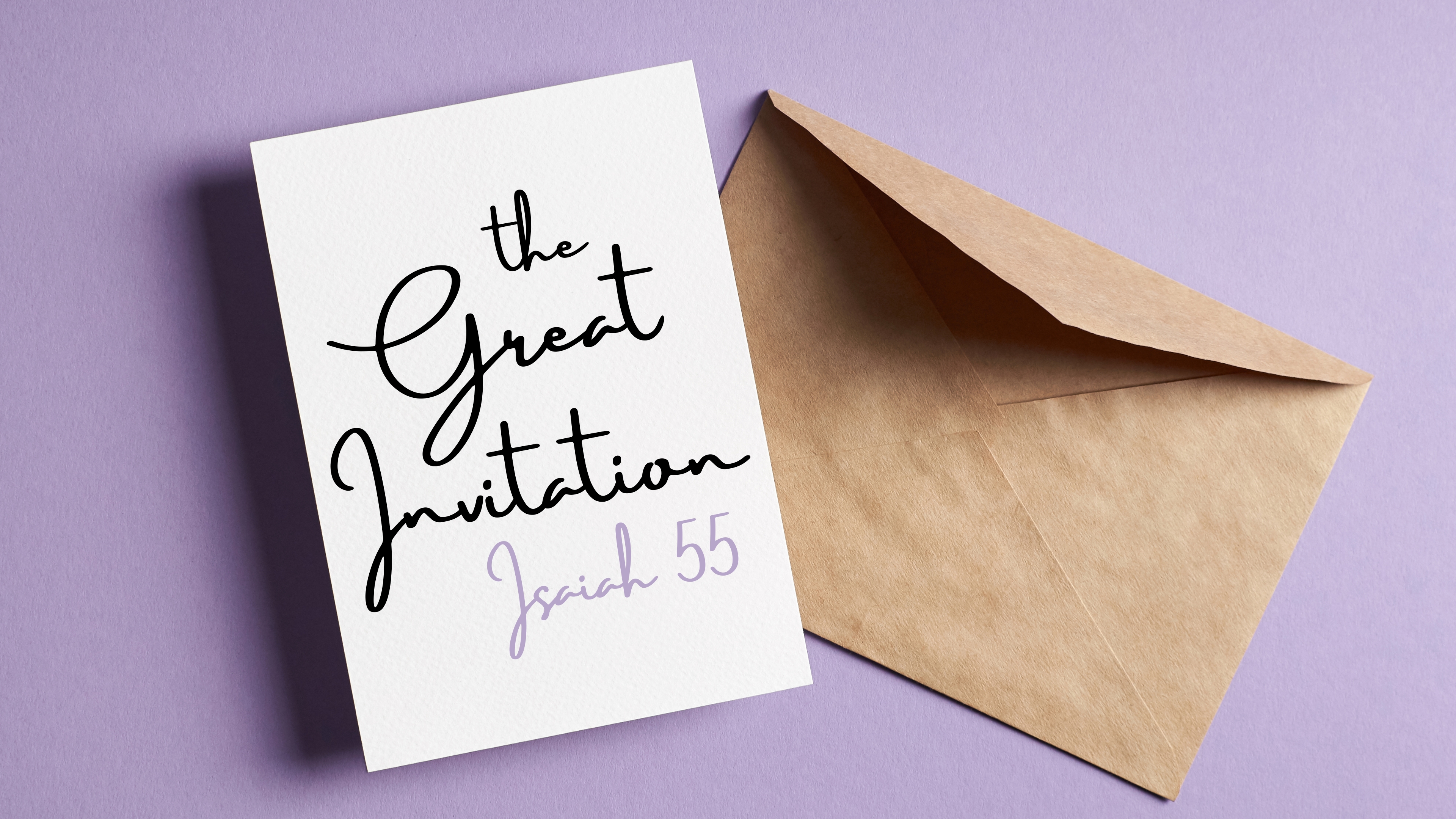 The Exclusivity of the Invitation            (vv. 6-13)
Exclusively for the Urgent
Exclusively for the Penitent
Exclusively in the Word
Blessings dependent on Him and His ways – (v. 8); Isaiah 40:13-14
His ways transcend ours – (v. 9); Jeremiah 10:23; Proverbs 14:12
His ways succeed – (vv. 10-11)
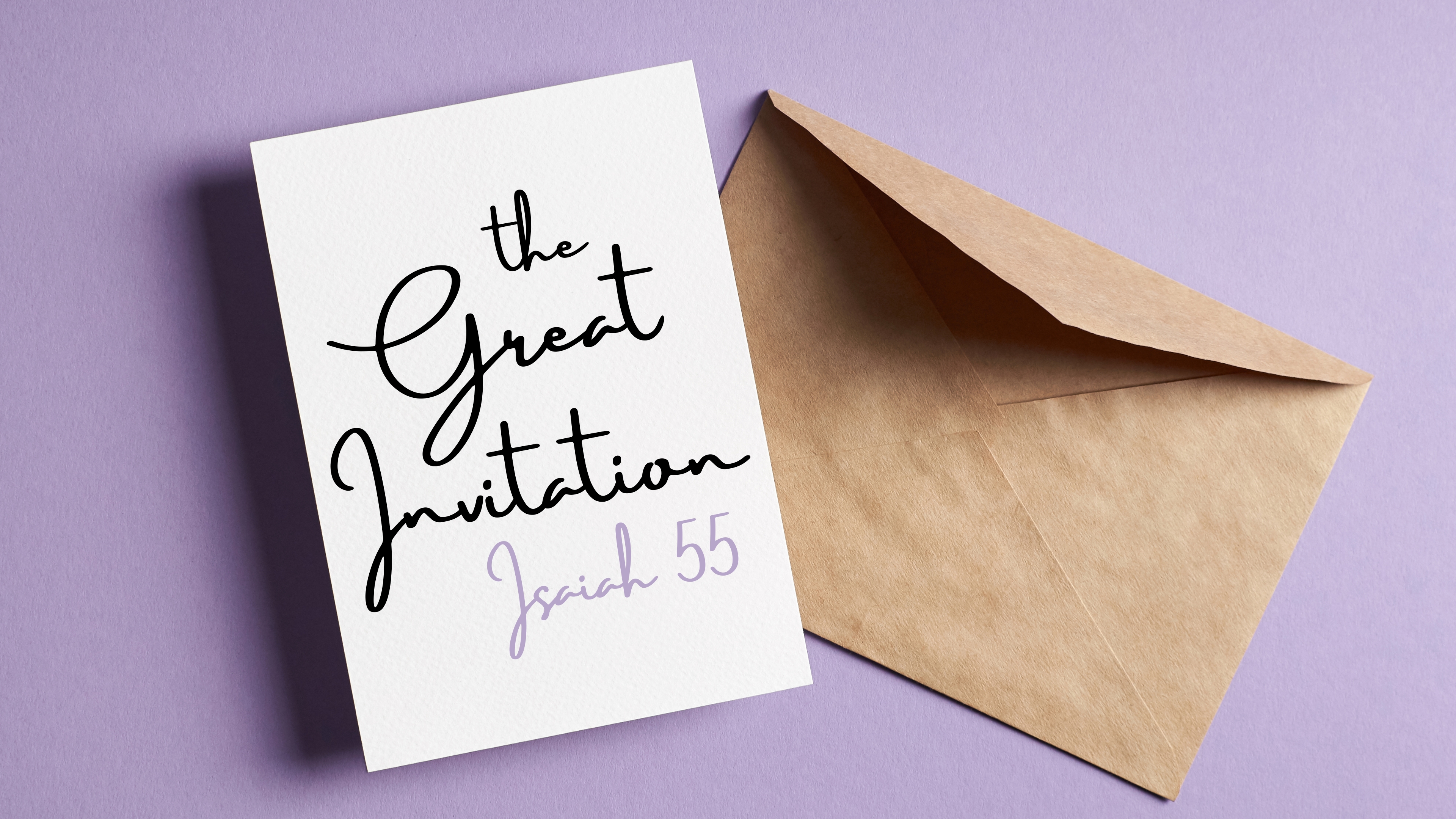 The Exclusivity of the Invitation            (vv. 6-13)
Exclusively for the Urgent
Exclusively for the Penitent
Exclusively in the Word
The Exclusive Blessings
Great Joy – (v. 12)
Transformation speaking volumes about God – (v. 13); Ezekiel 36:23; Ephesians 2:7
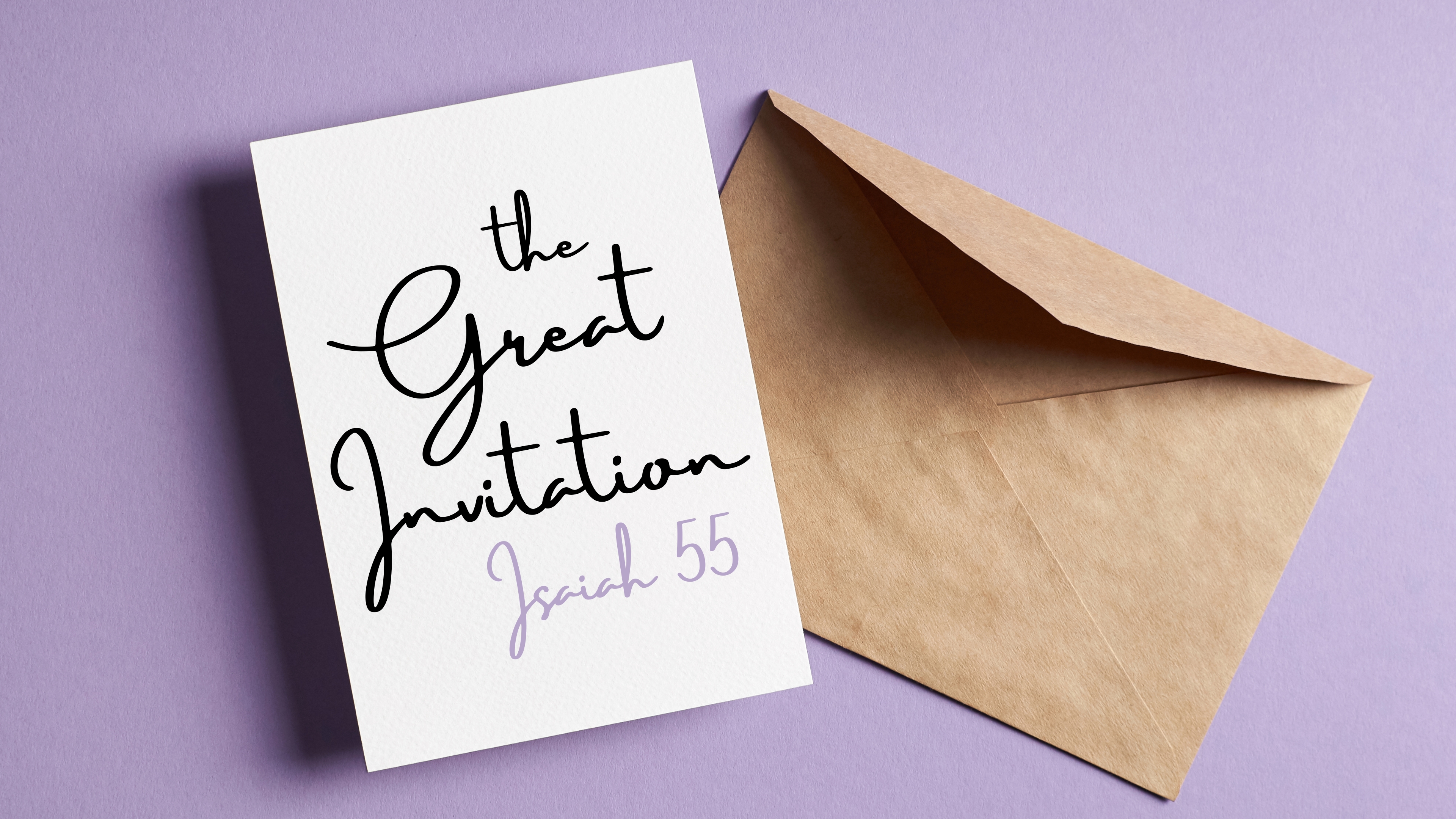